Extractives and community sustainability: advances and obstacles.
David Doepel, Chair Africa Research Group
Bronze ornamental staff head, 9th century, Igbo-Ukwu 
"among the most inventive and technically accomplished bronzes ever made.”
Igbo-Ukwu bronzes "to the finest jewellery (sic) of rococo Europe or of Carl Faberge”
Oranmiyan Staff, Ile Ife
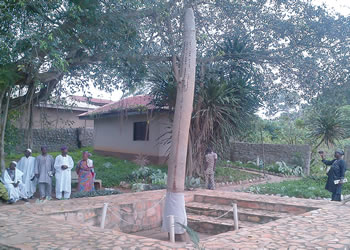 [Speaker Notes: DR. Shadreck Chirikure UCT]
Oranmiyan Staff, Ile Ife
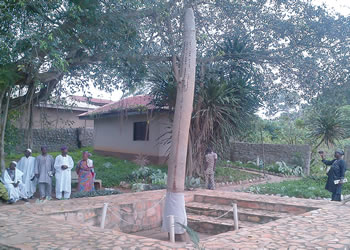 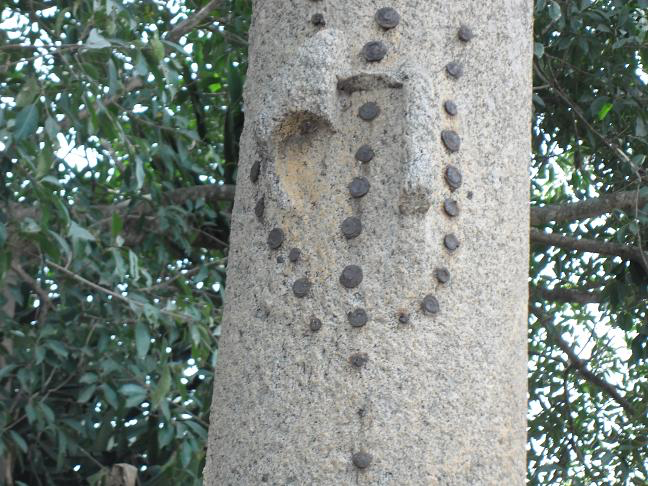 13 Century Common Era
[Speaker Notes: DR. Shadreck Chirikure UCT]
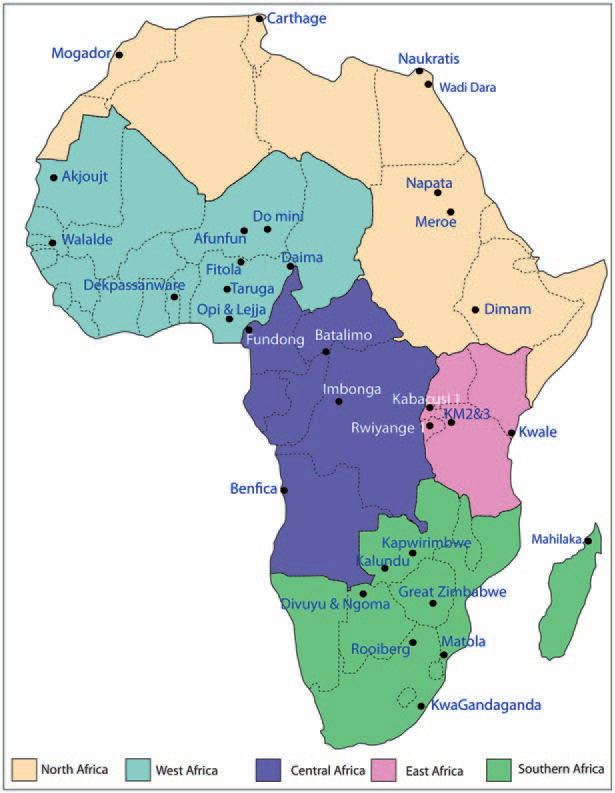 Metals in Past Societies:
A Global Perspective on Indigenous African
Metallurgy

Dr. Shadreck Chirikure (2015) Springer

University of Cape Town
[Speaker Notes: In West Africa, Okafor (1993 ) noted significant changes in furnace
operation between the Early and Late Iron Ages of Nsukka in Nigeria. While
 Nsukka Late Iron Age (AD1000–1600) furnaces were slag tapping, their predecessors
in the Early Iron Age (600BC to AD1000) were non-slag tapping, thereby
providing a picture of technological change over time. So too have differentials in
the quantity of slag found at Early Iron Age sites when compared to those of the
Late Iron Age in Southern and West Africa proffered insights into scale of produc tion
and evolution of specialization in the regions (Chirikure 2007; de Barros 2013 ).]
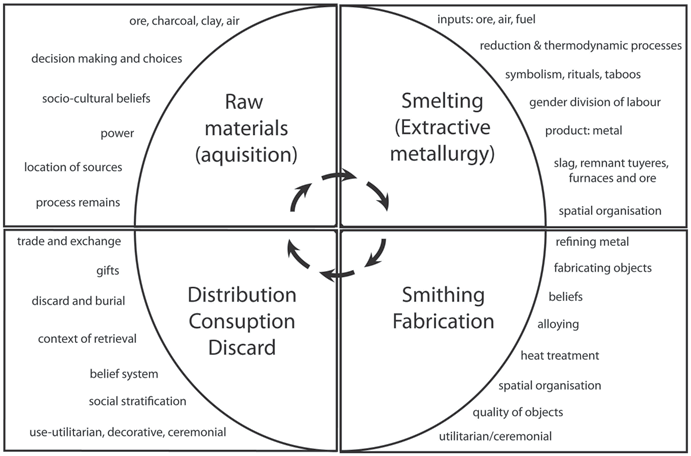 Afrimine (UCT & Cardiff University)
Developing tools, technologies and human capacity to harness the region’s mineral wealth more equitably and productively for pro-development agendas and to meet the global SDGs.
Developing new transdisciplinary, multi-institutional and multi-sectoral solutions to address negative legacies and improve the health of the poverty-stricken mining communities in Southern Africa and ultimately, the rest of Africa. 
Working with local companies and communities to find country/community-specific solutions to sustainable development with greater inclusivity and transparency.
Formalising artisanal and small-scale mining (ASM) and making it a centrepiece of regional development strategy, thus providing income-earning opportunities where there are few alternative jobs.
Afrimine (UCT & Cardiff University)
Developing tools, technologies and human capacity to harness the region’s mineral wealth more equitably and productively for pro-development agendas and to meet the global SDGs.
Developing new transdisciplinary, multi-institutional and multi-sectoral solutions to address negative legacies and improve the health of the poverty-stricken mining communities in Southern Africa and ultimately, the rest of Africa. 
Working with local companies and communities to find country/community-specific solutions to sustainable development with greater inclusivity and transparency.
Formalising artisanal and small-scale mining (ASM) and making it a centrepiece of regional development strategy, thus providing income-earning opportunities where there are few alternative jobs.
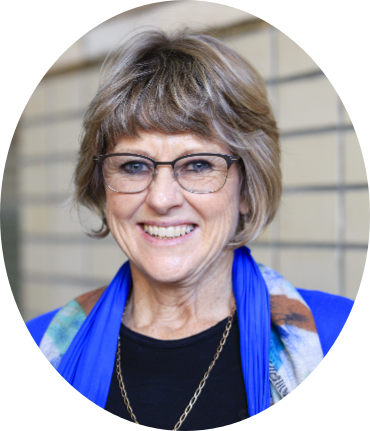 Prof. Dee Bradshaw 1958-2018
Murdoch University Third Commission
Five years on from the release of the ground breaking 2013 Africa Progress Report “Equity in Extractives”, is the glass half full or half empty or leaking? 
What progress has there been on the transparency, royalties, tax and local, regional and national economic transformation agenda? Any slippage?
What comprehensive mining policies and legislation now needs to be fast implemented at local, national, regional and international levels encourage growth and responsible practice?
What are the best-practice strategies for including women and youth positively in the mining economy?
Murdoch University Third Commission
How best can inclusive growth be associated with an Extractive Industries driven growth and structural transformation agenda (including local procurement and regional infrastructure (water, power, transport & growth corridors)?
What is the Intersection between mining and agriculture in Africa today? Lessons from best practices in the region and internationally?
How does mining impact local, regional and global health?
What are the pro-active strategies for mine rehabilitation and post-mine legacies in an African context?
What is the role of artisanal mining within a larger mining economy?
Conflict Minerals, assurance of provenance
Artisanal Mining – transformation of supply chain